«Я камнем стал, 
но я живу...»
Памяти павших, 
памяти солдат и офицеров,        
оставшихся на фронтах Великой Отечественной войны, но воскресших в памятниках, посвящается….
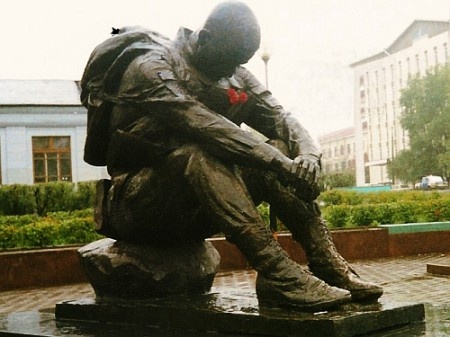 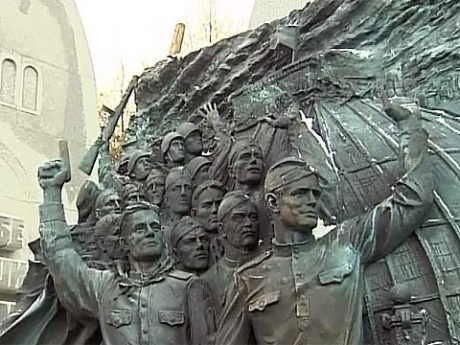 Тем, кто шёл в бой за Родину, выстоял и победил…
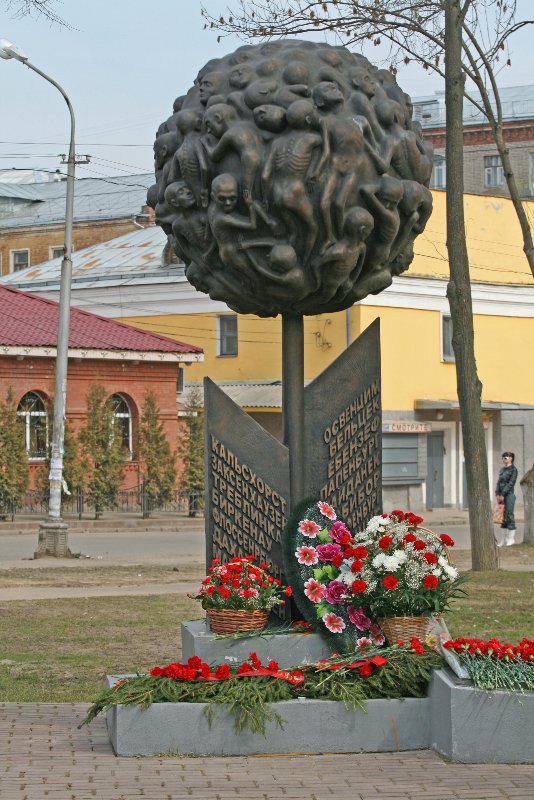 Тем, кто был сожжён в бухенвальдских печах…
Всем тем, кто на речных переправах шёл, словно камень, ко дну…
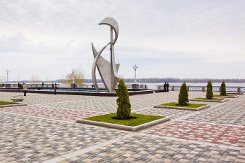 Тем, кто навеки, безымянный канул в фашистском плену…
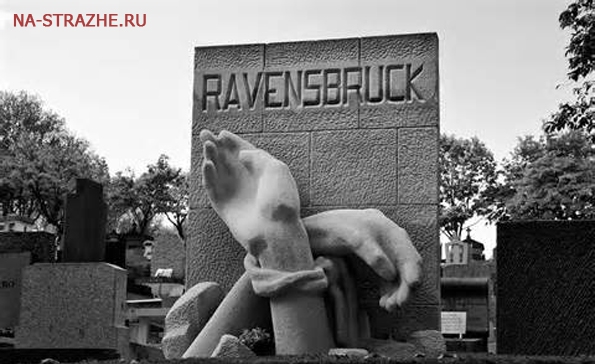 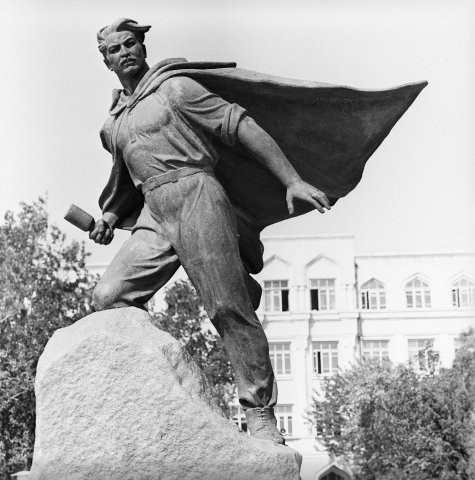 Тем, кто ради правого дела сердце был отдать готов…
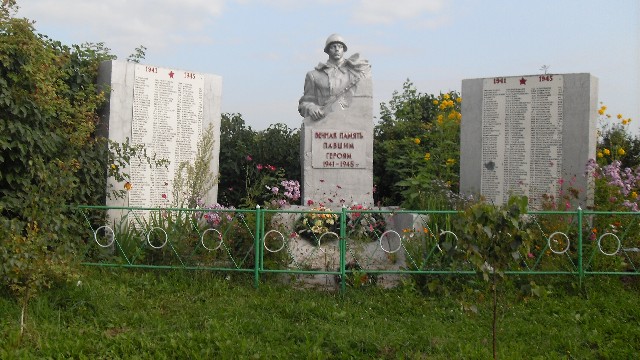 Тем, кто под машины ложился вместо понтонных мостов…
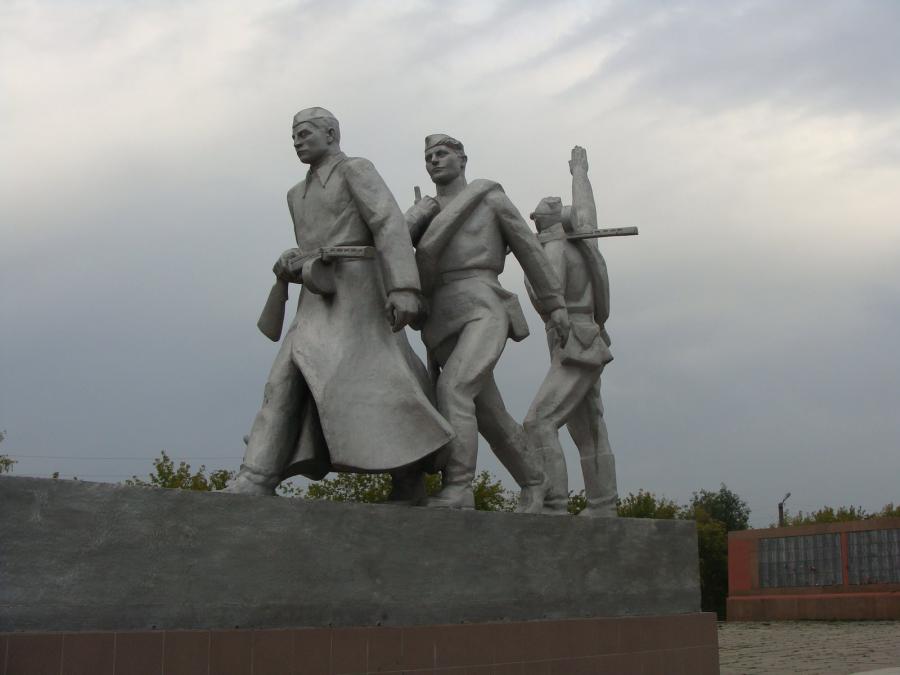 Всем тем, кто ушёл в бессмертие и победил…
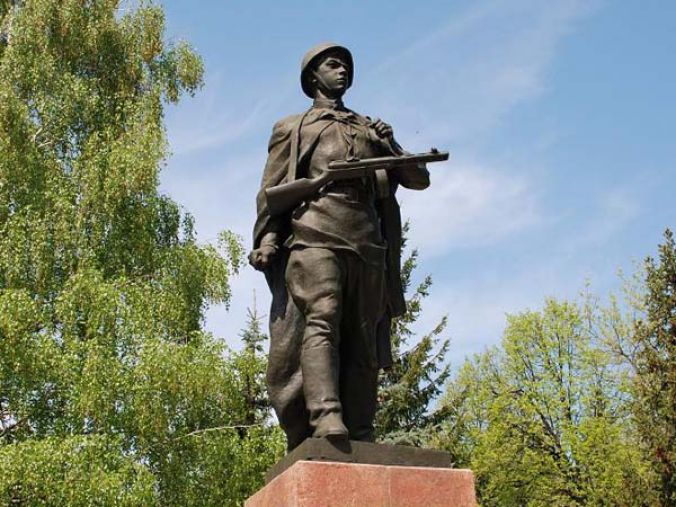 Памятник Александру Матросову в Уфе
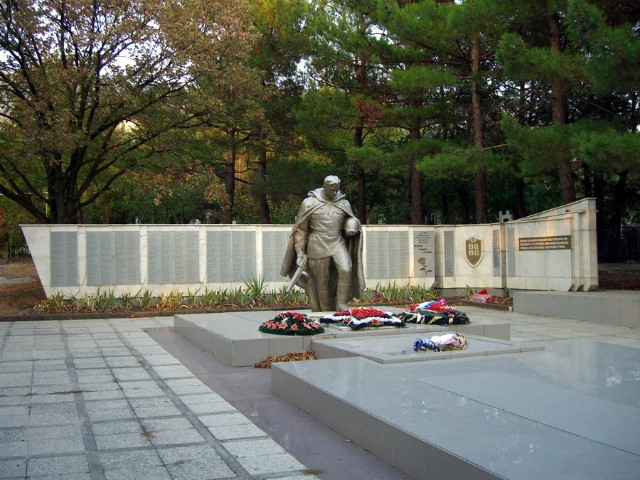 Мемориал воинской славы в Геленджике
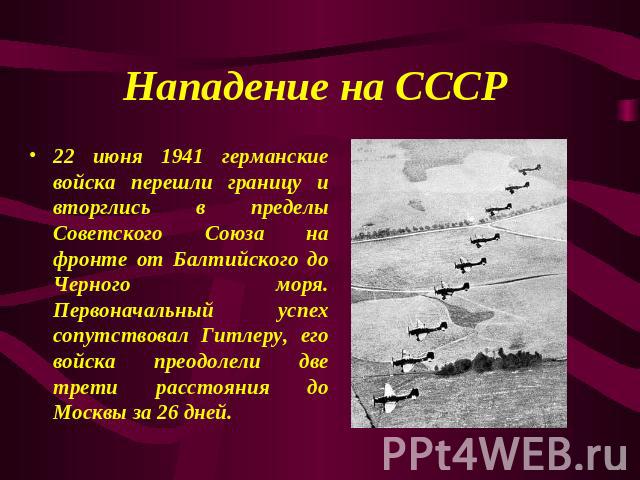 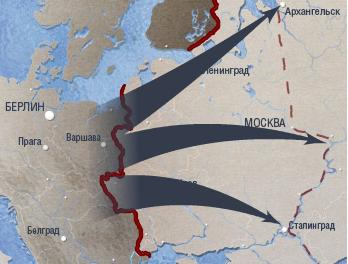 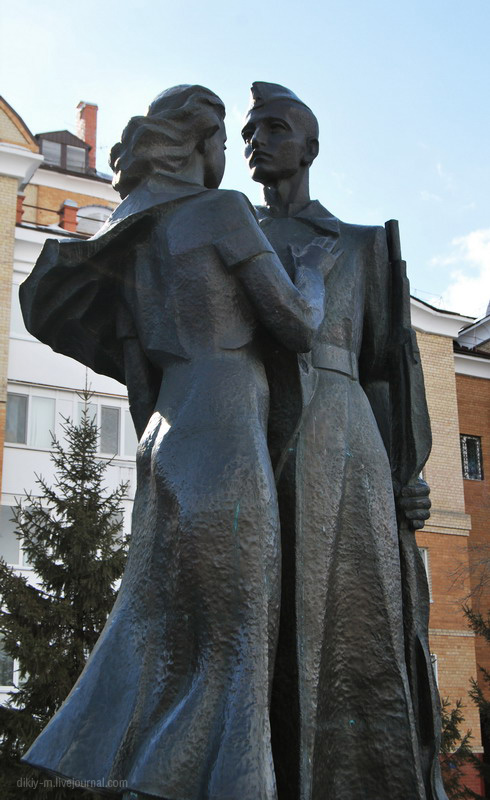 Памятник «Прощание» в Тюмени
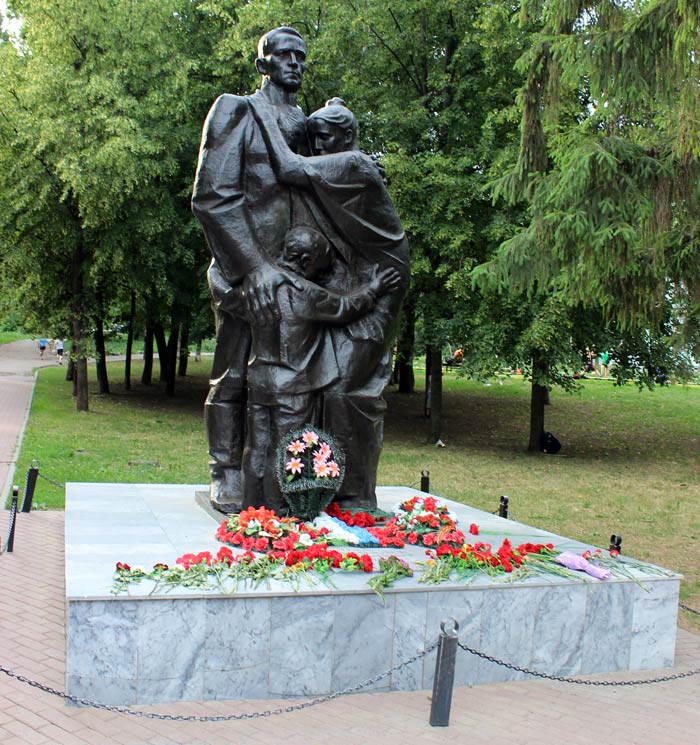 Памятник «Проводы» в Пензе
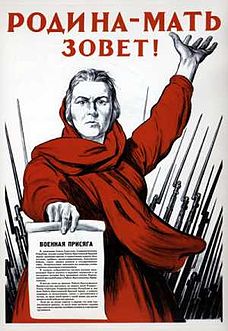 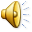 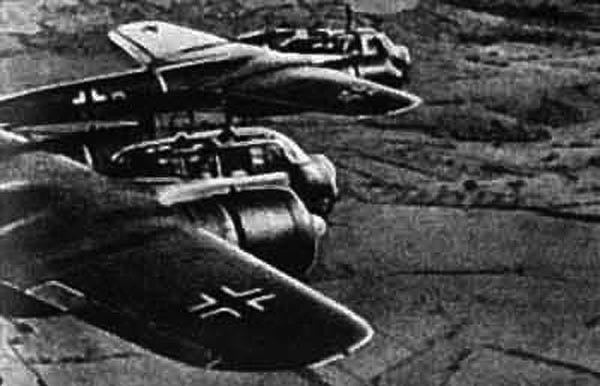 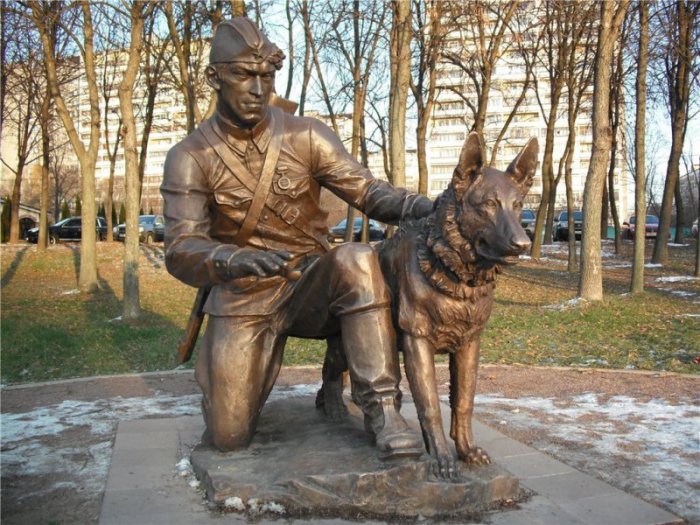 Памятник в Тюмени
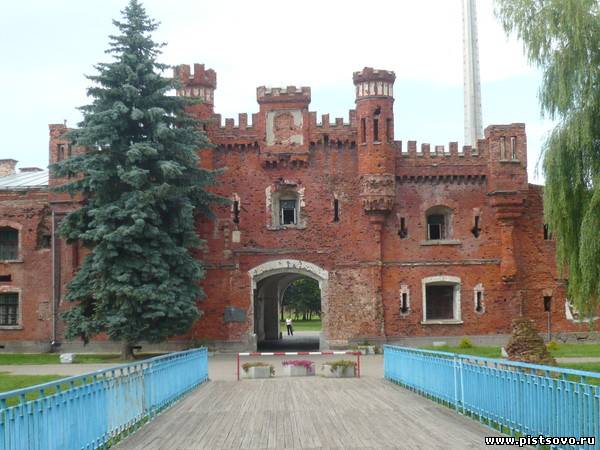 Брестская крепость
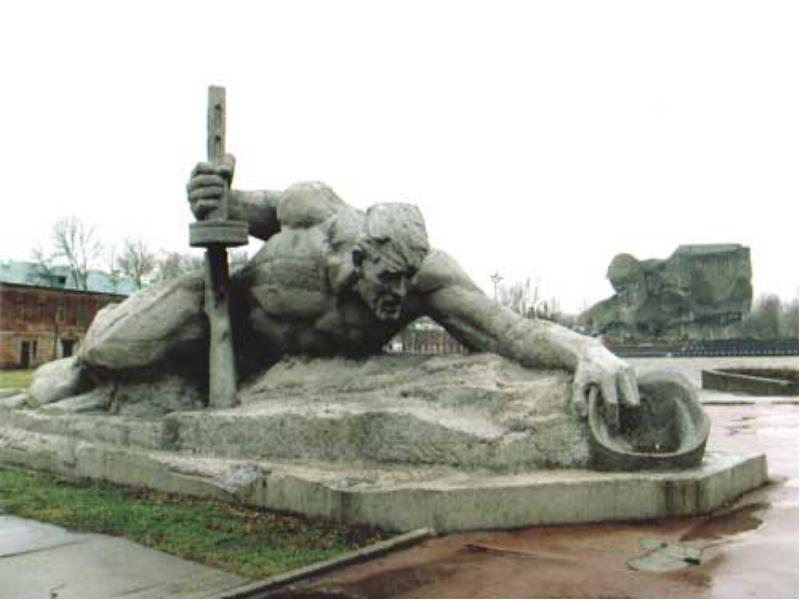 Мемориальный ансамбль Брестской крепости, скульптура «Жажда»
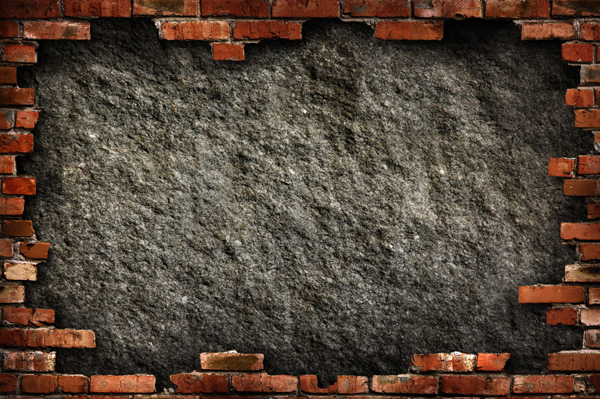 «Нас было пятеро: Седов, Грутов, Боголюбов, Михайлов, Селиванов. Мы приняли первый бой 22 июня 1941 года. Умираем, но не уйдем».

«Я остался один. Осталась последняя граната, но живым не дамся. Товарищи, отомстите за нас.Прощай, Родина. Иванов. 20 июля 1941 года».
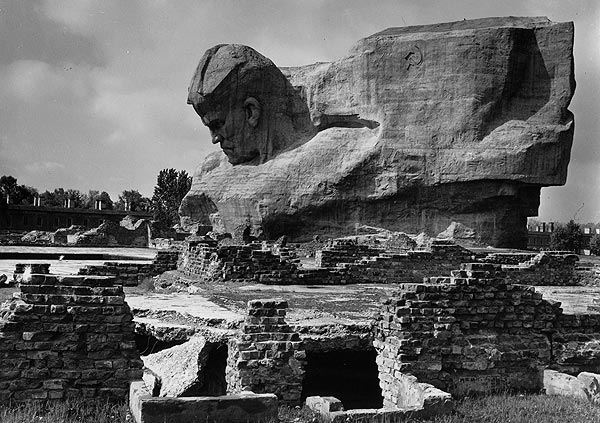 Мемориальный ансамбль Брестской крепости, скульптура «Солдат»
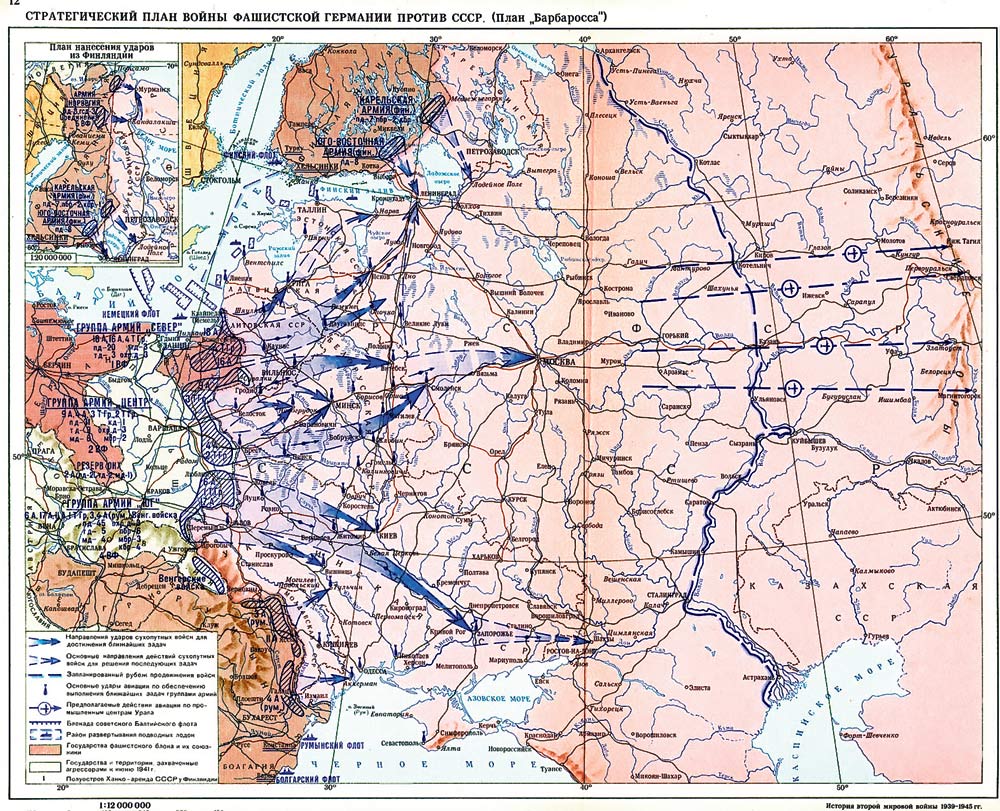 Москва
Гитлер говорил: «Через несколько недель мы будем в Москве. Я сотру этот чёртов город с лица земли, а на его месте построю искусственное озеро. Само название «Москва» исчезнет навсегда».
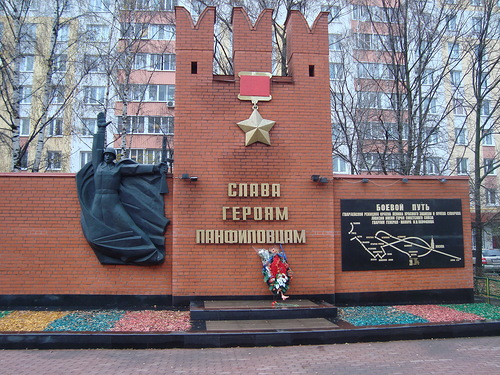 Памятник Панфиловцам в Москве
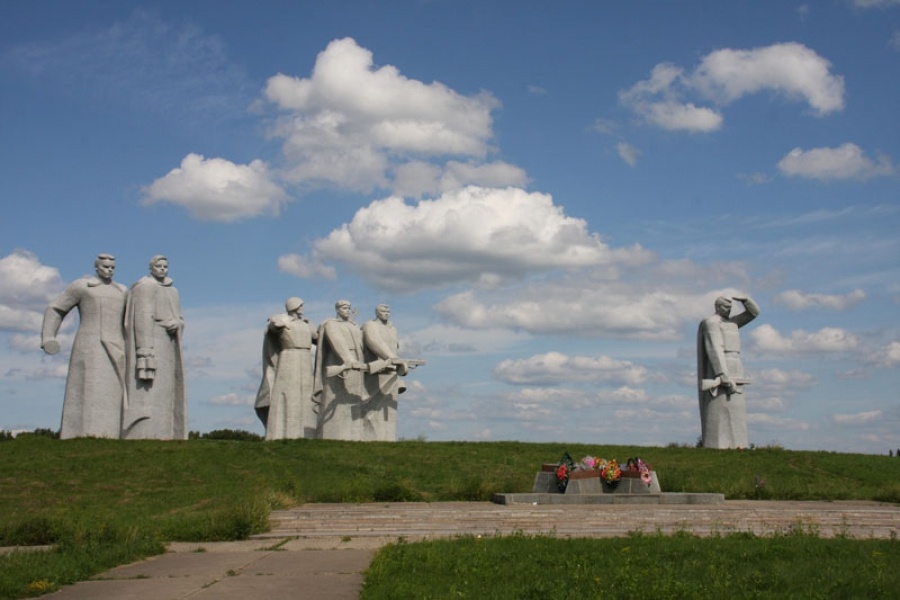 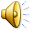 Памятник Панфиловцам на Волоколамском шоссе
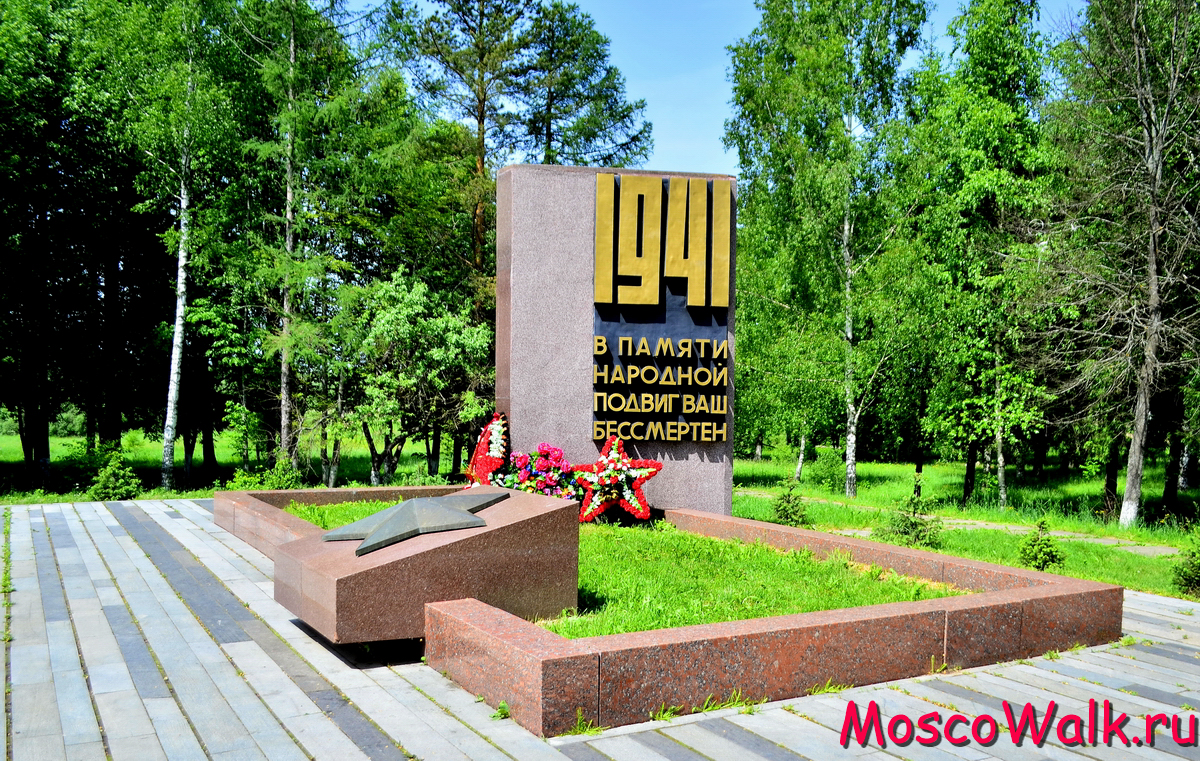 Братская могила героев-панфиловцев на Волоколамском шоссе
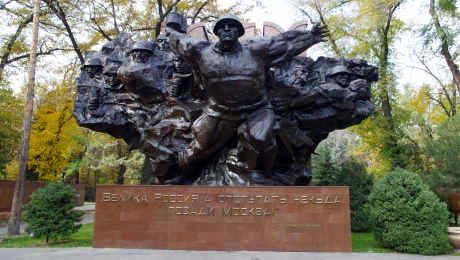 Памятник Панфиловцам в Алматы
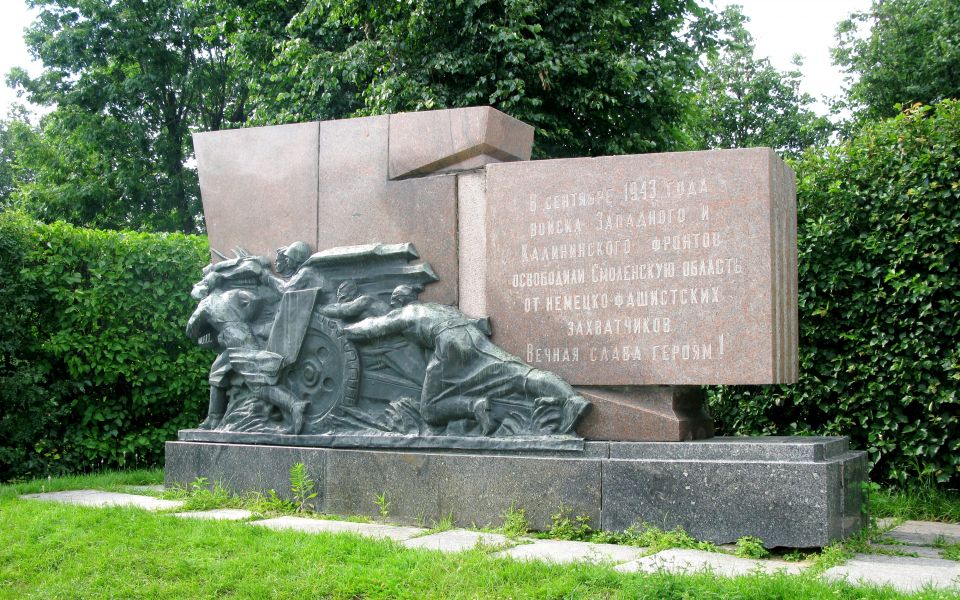 Памятник освободителям в Смоленске
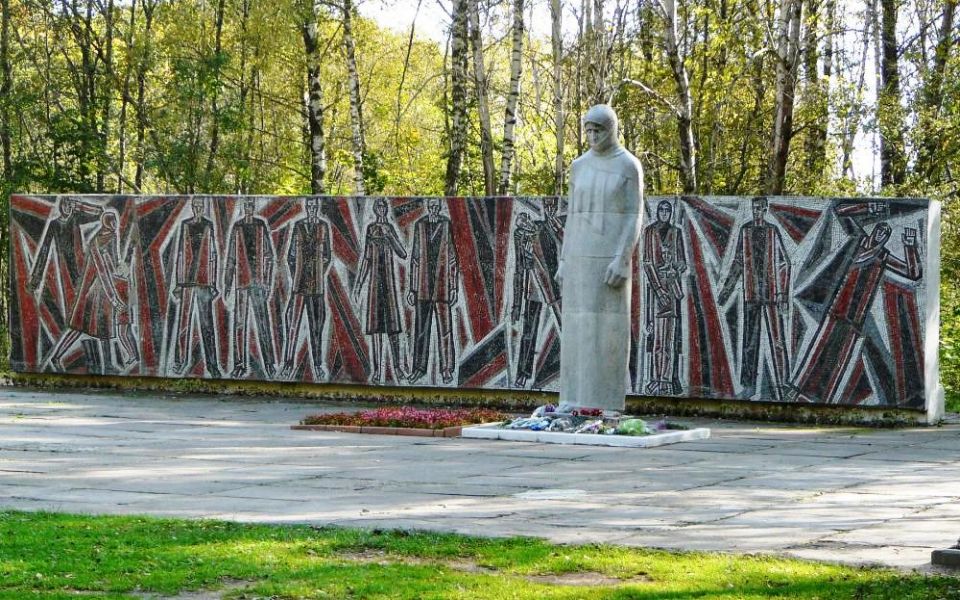 Мемориал «Скорбящая мать» в Смоленске
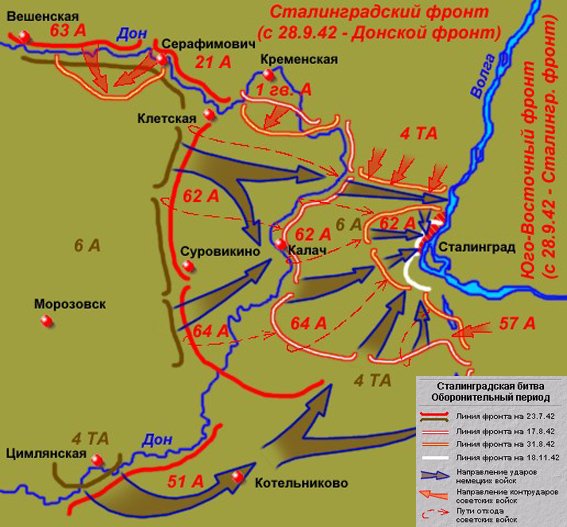 Сталинград
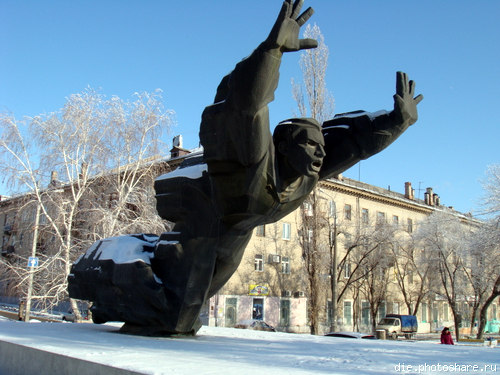 Памятник Михаилу Паникахе
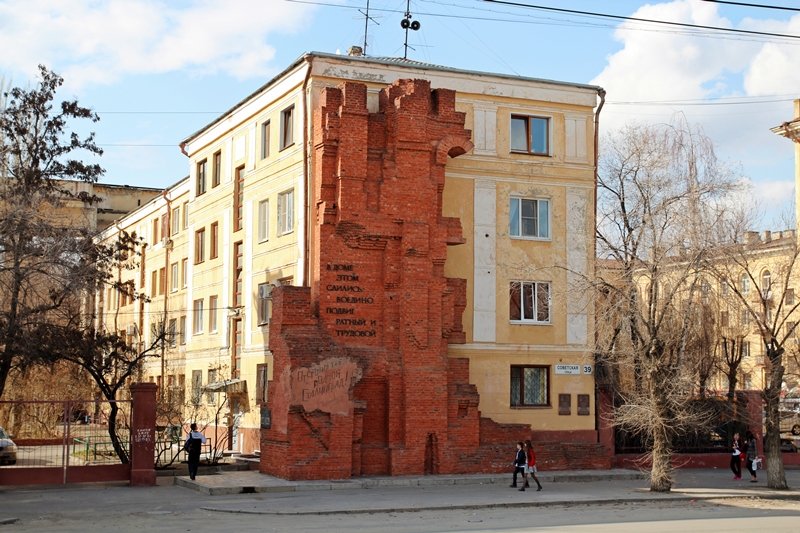 Дом Павлова
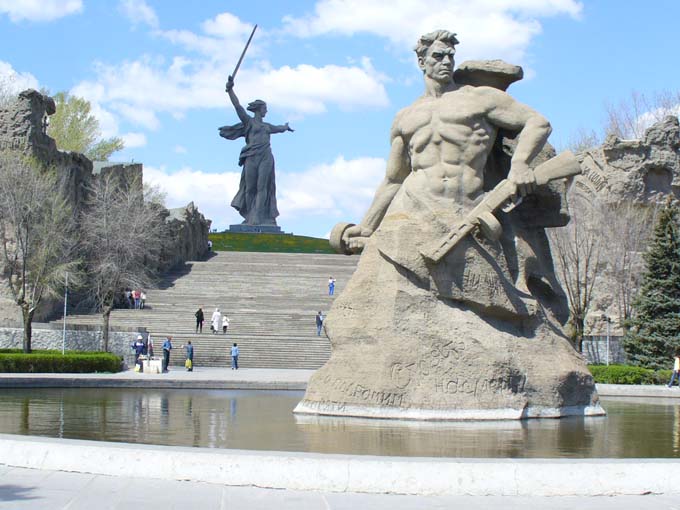 Мамаев курган в Волгограде
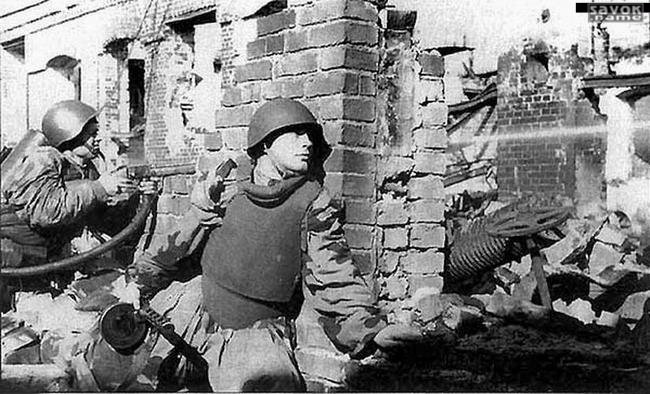 За 28 дней была завоёвана Польша,
а за 28 дней в Сталинграде немцы взяли несколько домов.
За 38 дней была завоёвана Франция,
а в Сталинграде за 38 дней немцы продвинулись с одной стороны улицы на другую.
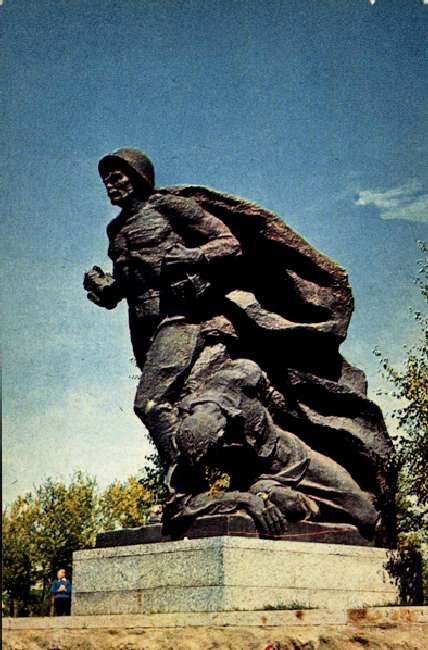 Мамаев курган в Волгограде
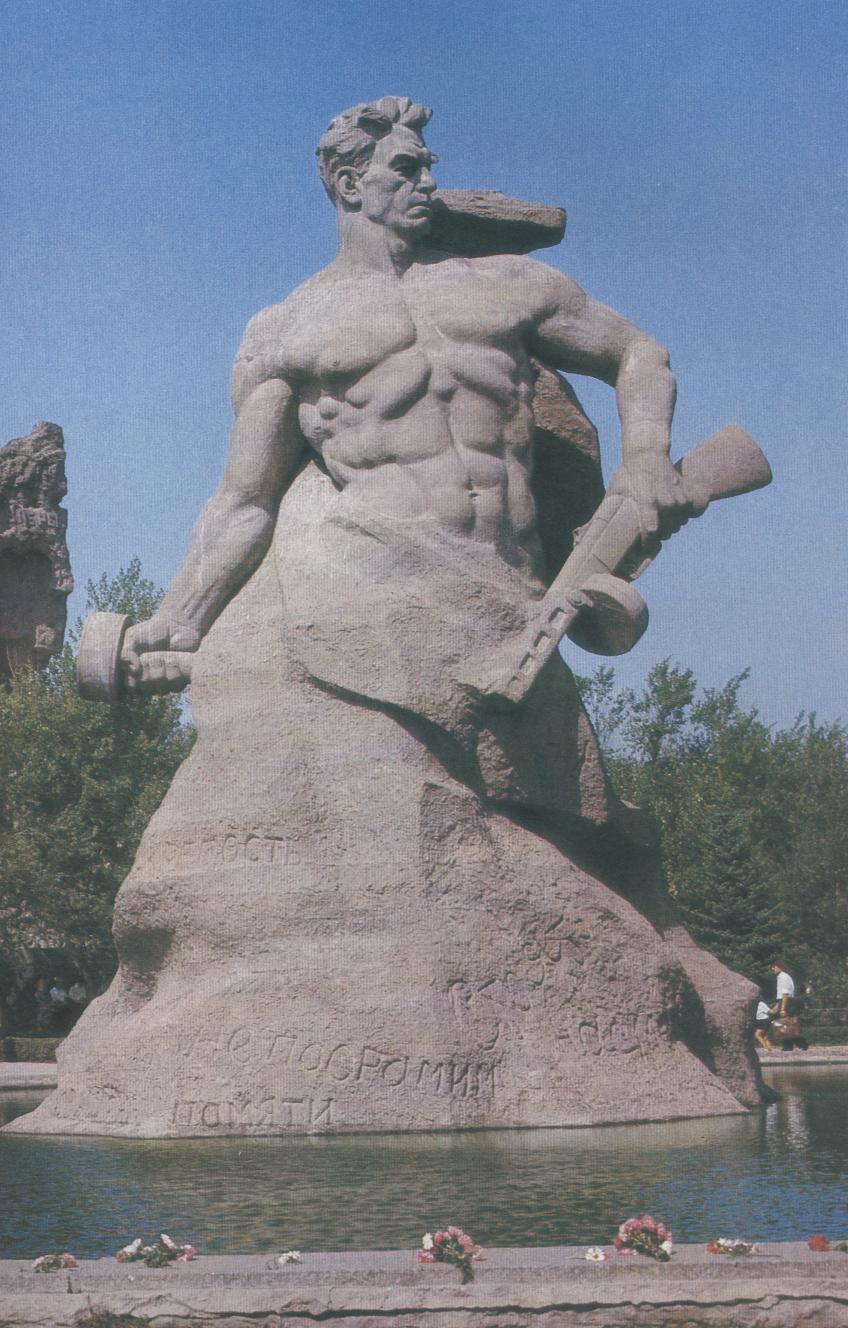 Мамаев курган в Волгограде
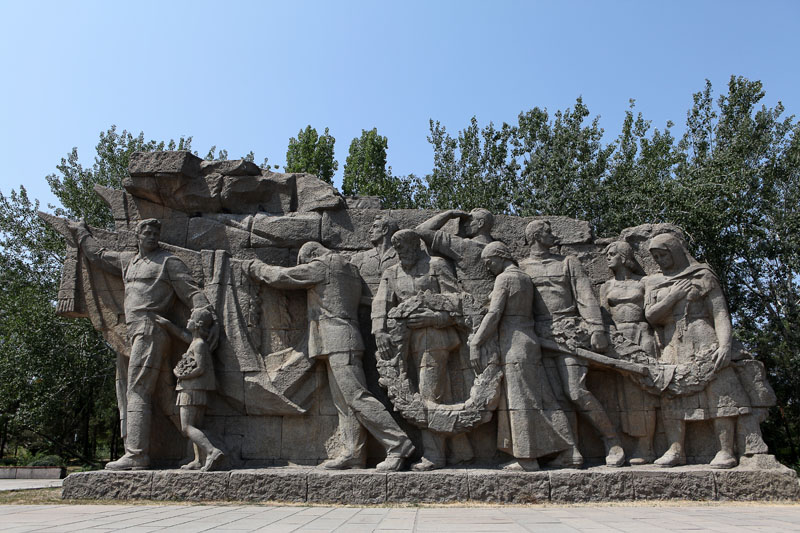 Мамаев курган «Память поколений»
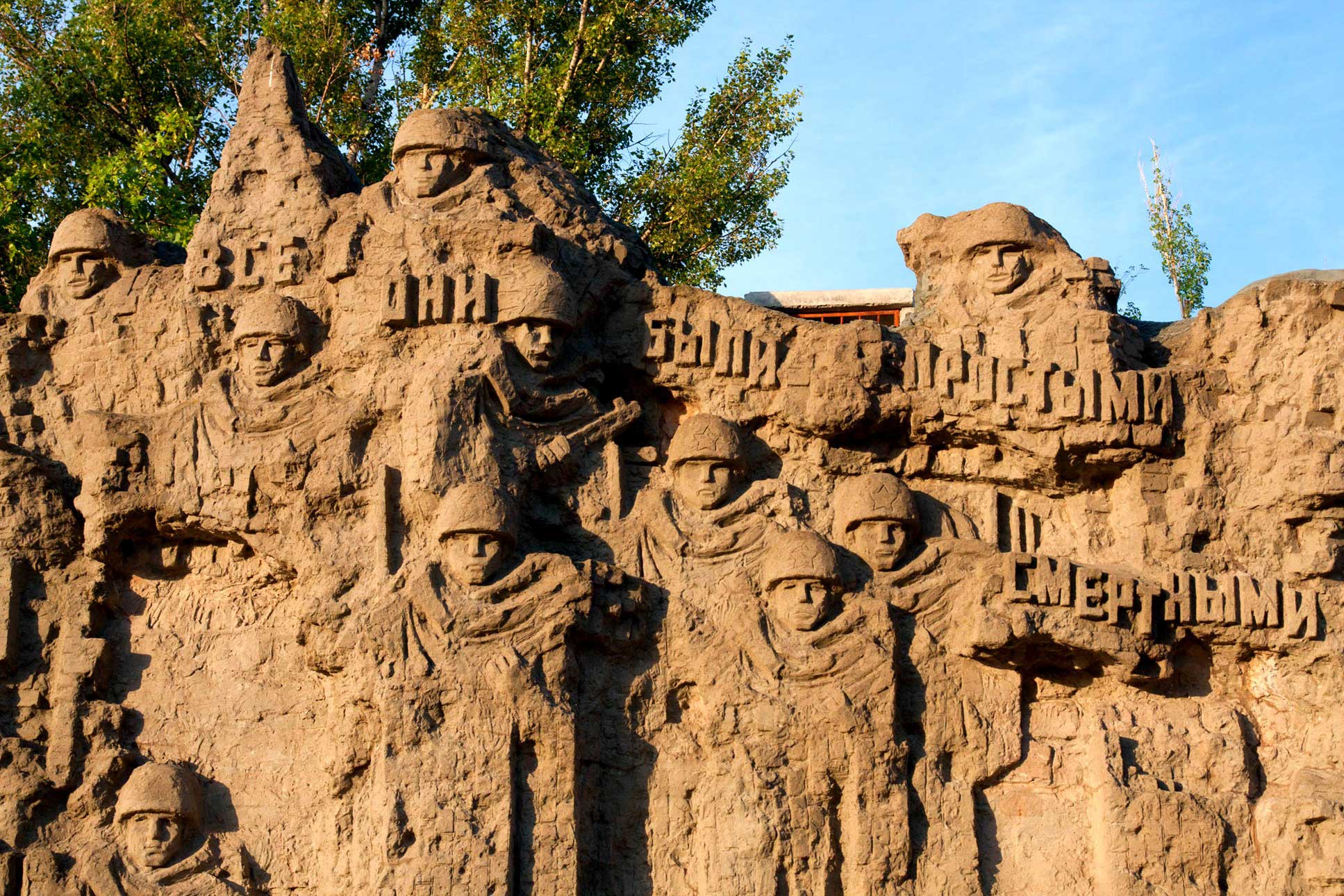 Мамаев курган «Стены-руины»
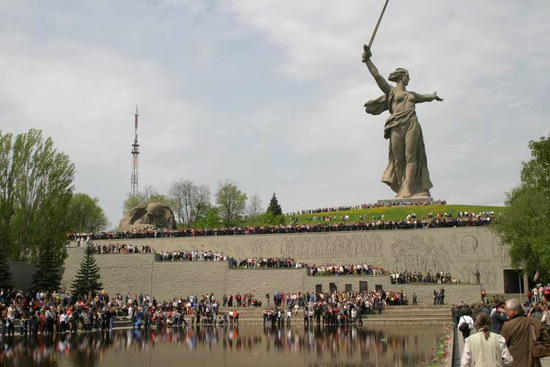 Мамаев курган в Волгограде
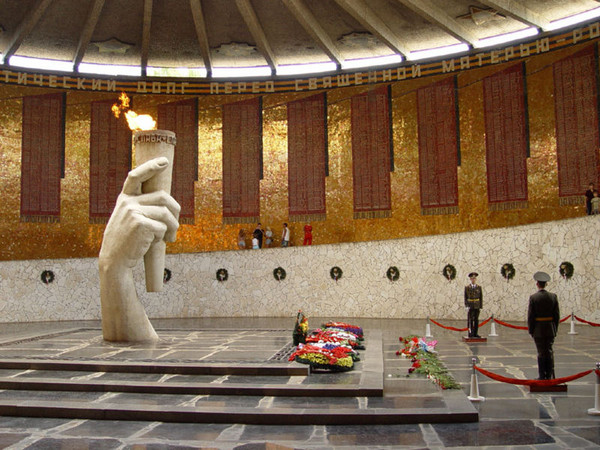 Зал  «Воинской славы» на Мамаевом кургане в Волгограде
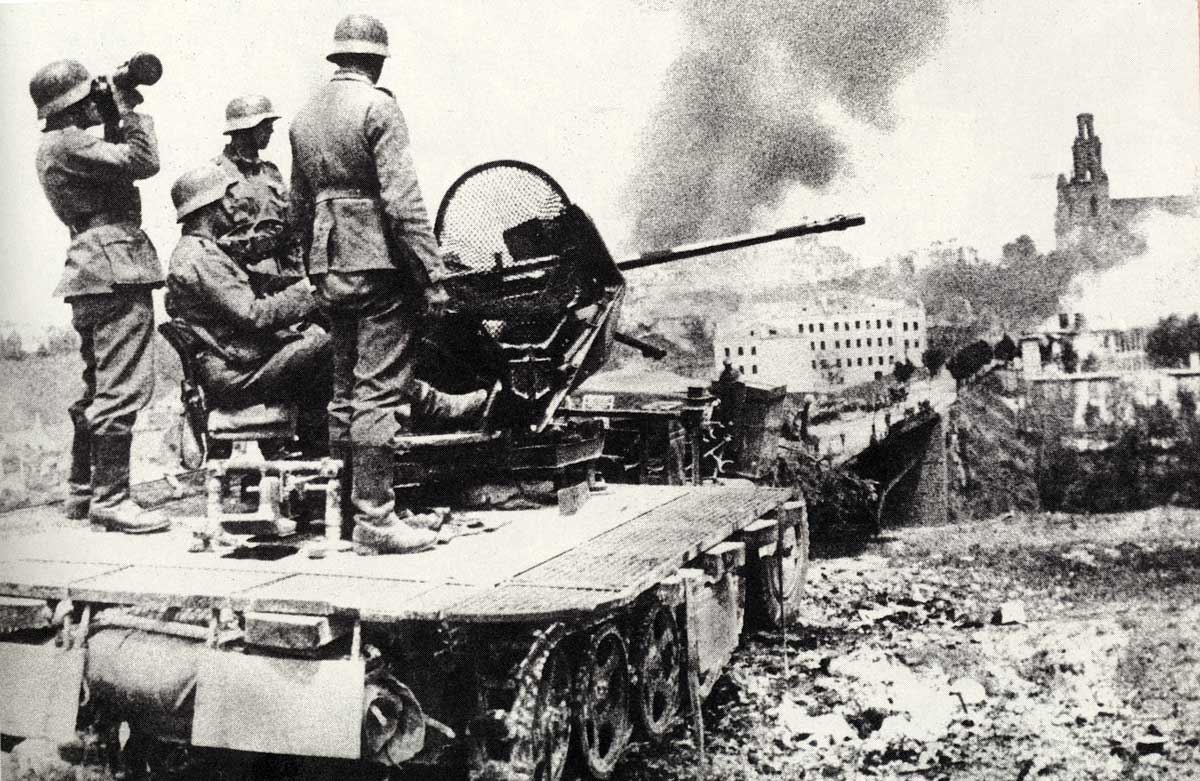 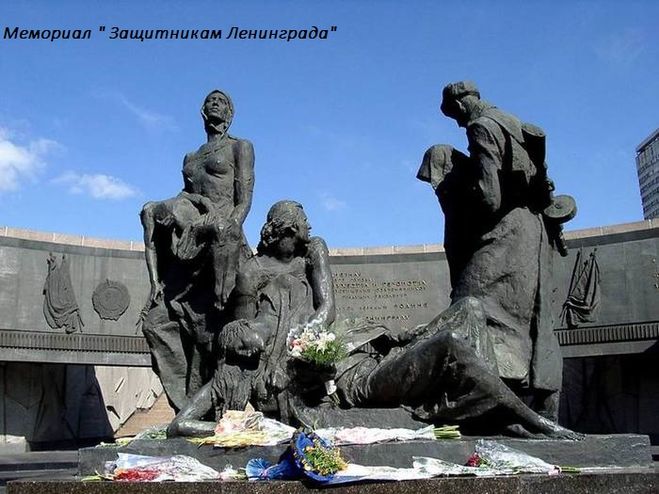 Мемориал «Защитникам Ленинграда»
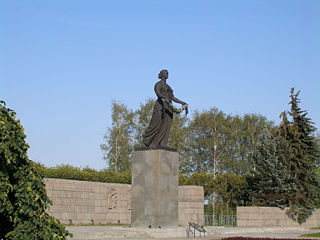 Памятник Родине-матери на Пискарёвском кладбище под Санкт-Петербургом
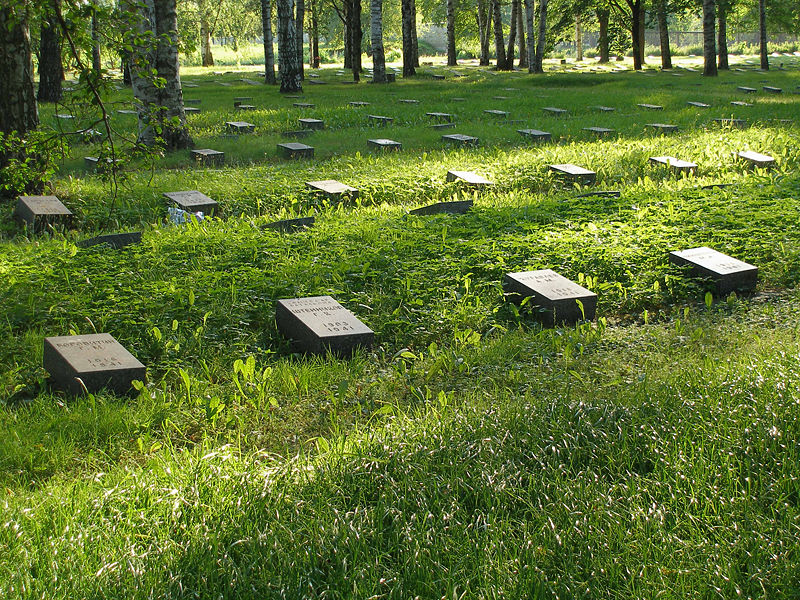 Пискарёвское кладбище под Санкт-Петербургом
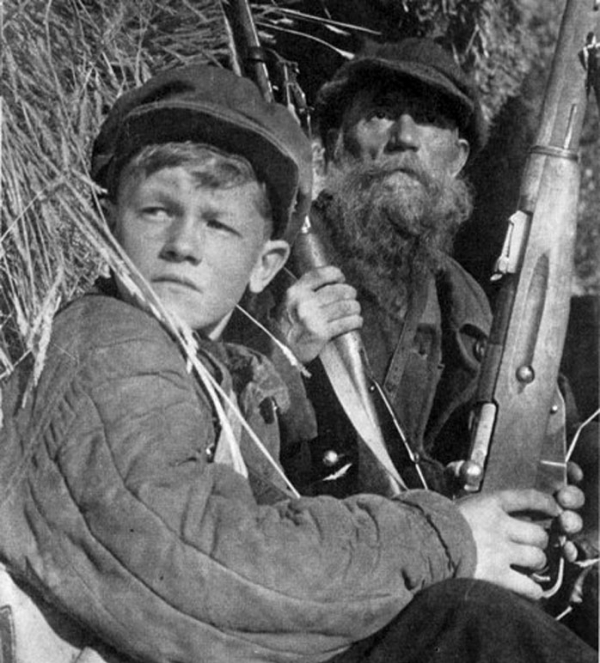 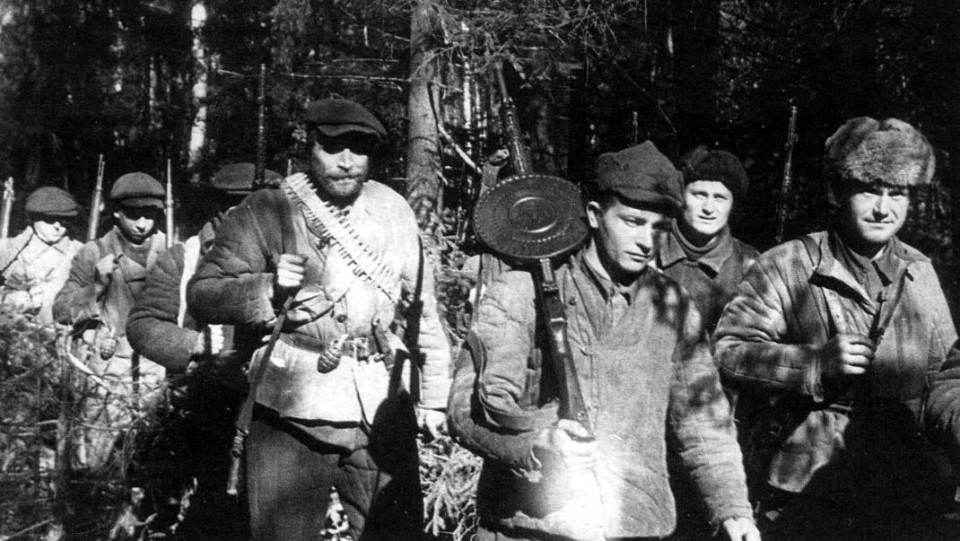 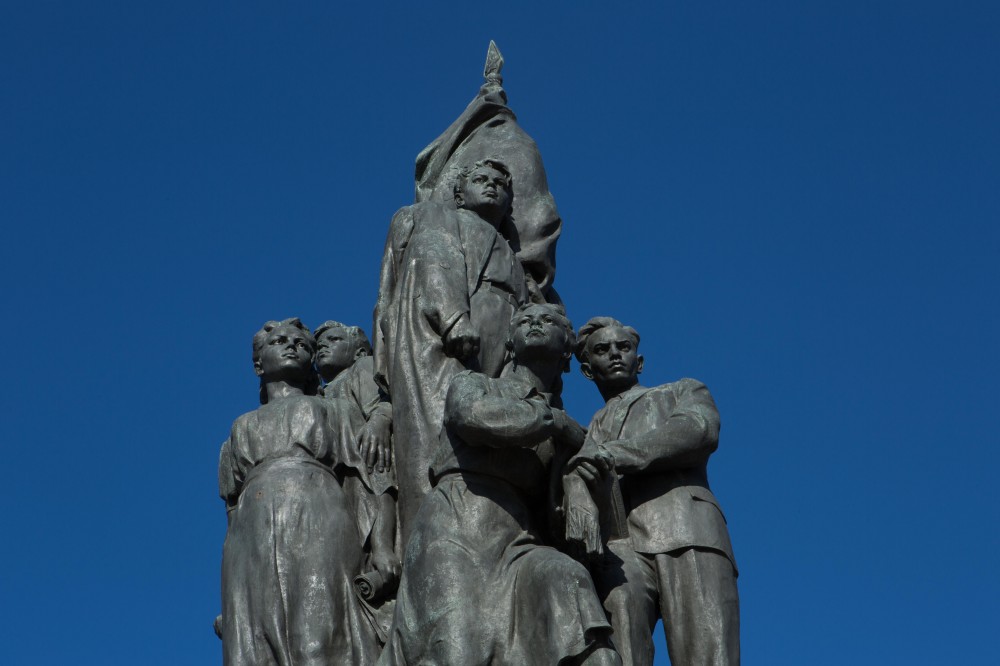 Памятник молодогвардейцам в Краснодоне
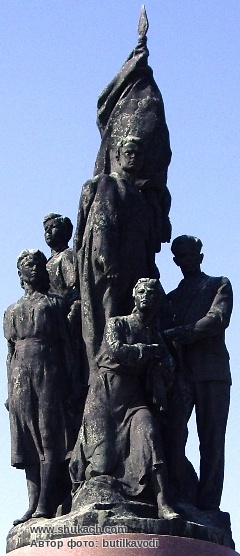 Памятник молодогвардейцам в Краснодоне
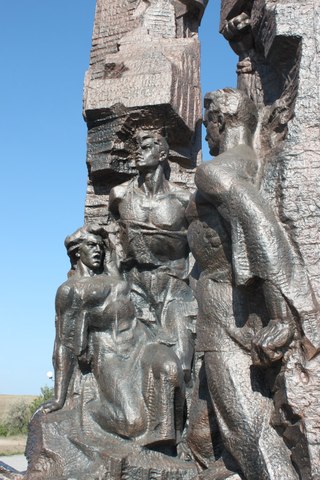 Памятник «Шурф шахты №5» в Краснодоне
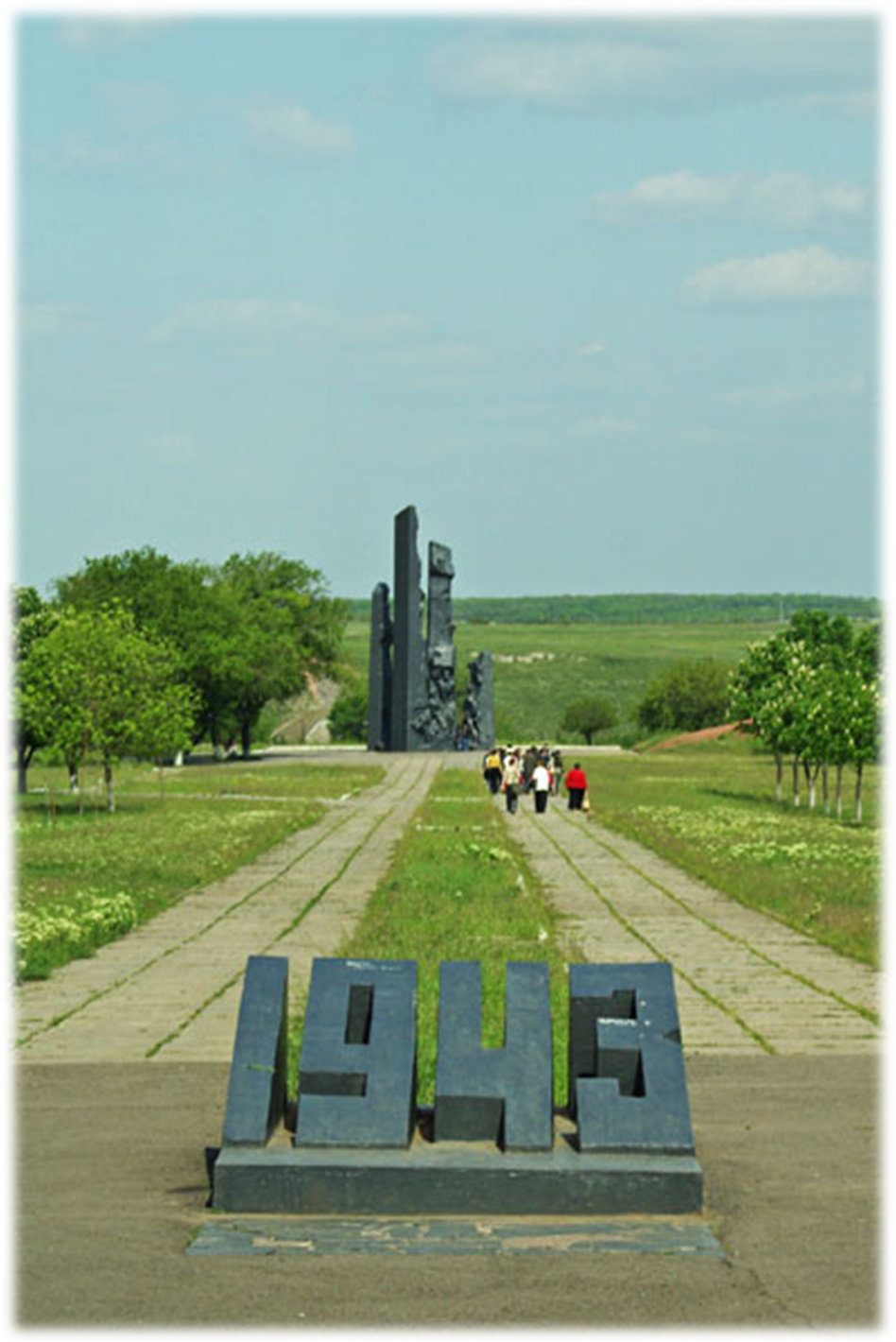 Памятник «Шурф шахты №5» в Краснодоне
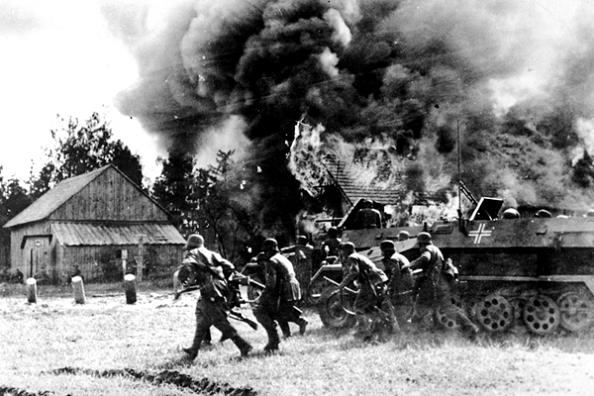 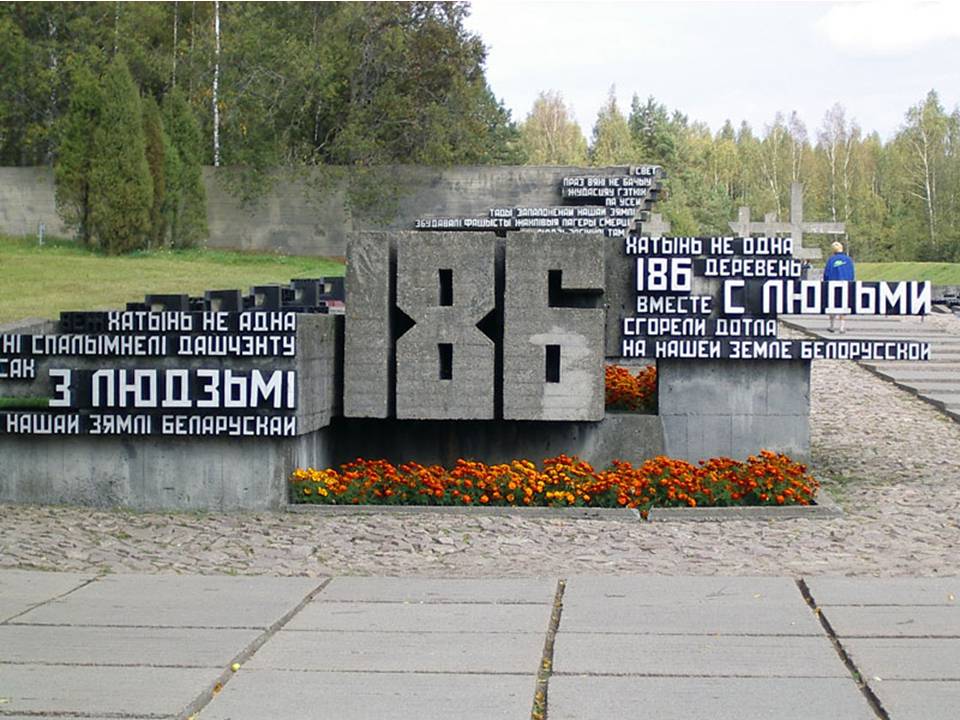 Мемориальный комплекс «Хатынь»
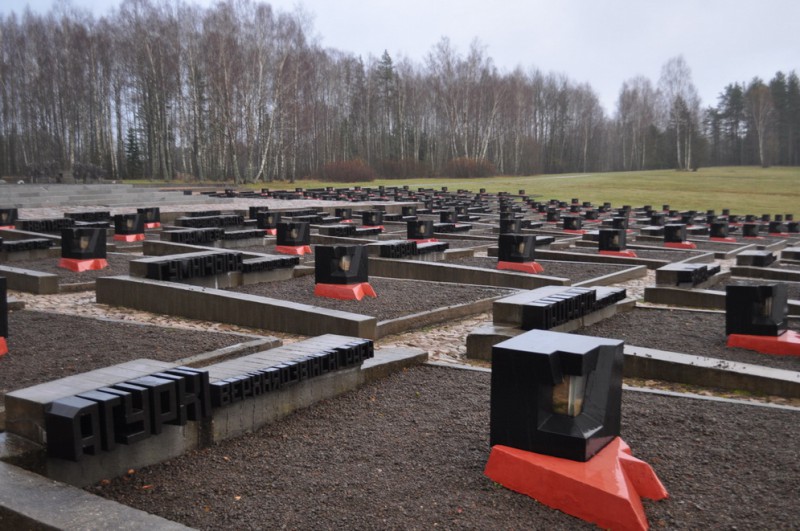 Мемориальный комплекс «Хатынь»
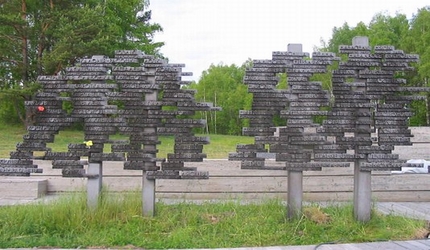 «Деревья жизни» в Хатыни
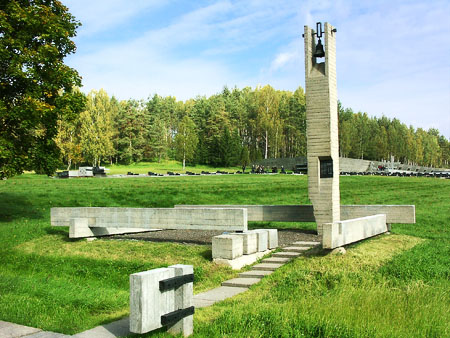 Мемориальный комплекс «Хатынь»
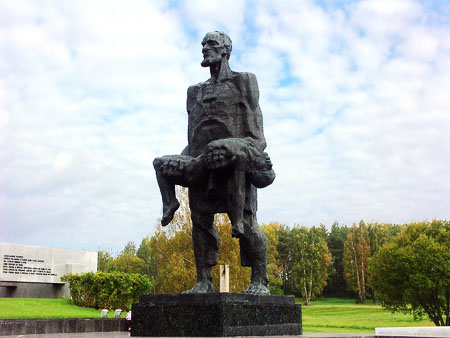 Мемориальный комплекс «Хатынь»
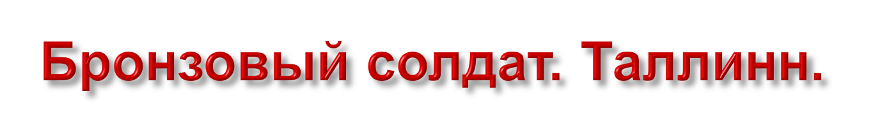 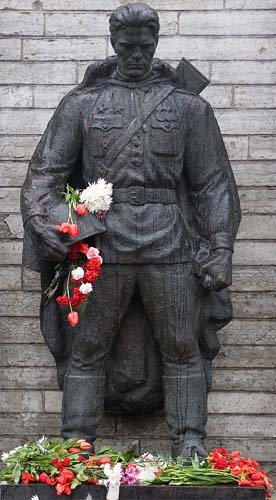 Не просто павшим — нет, а с думой о грядущем воздвигнут монумент и ныне всем живущим.
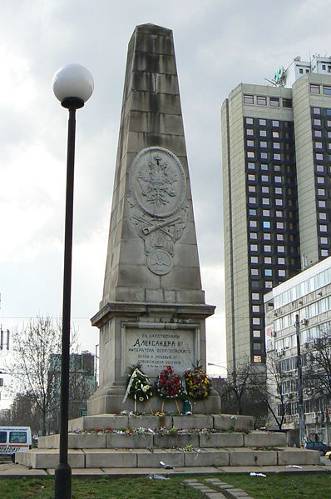 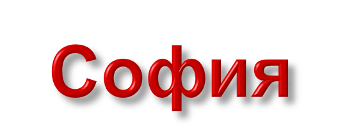 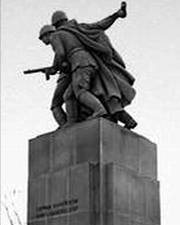 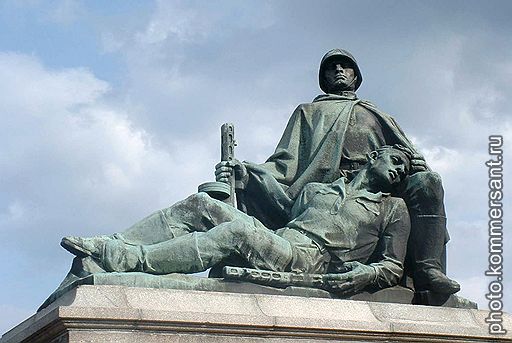 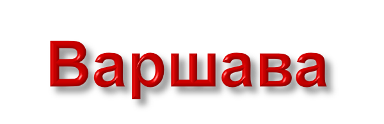 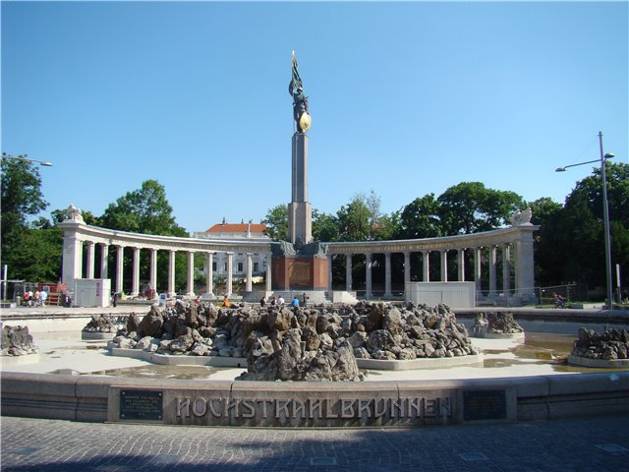 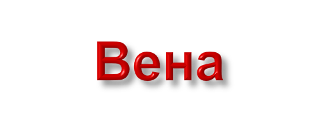 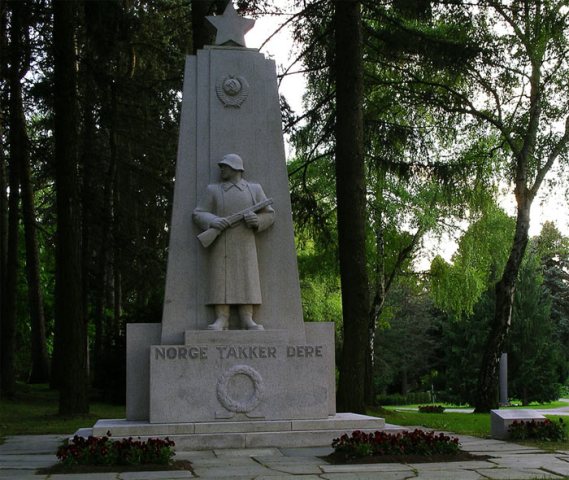 Норвегия
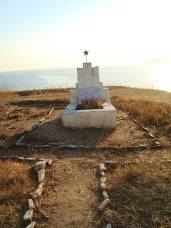 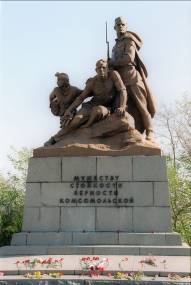 Украина
Румыния
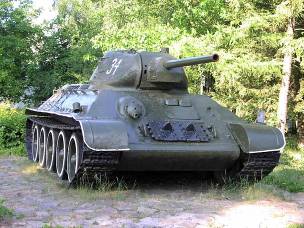 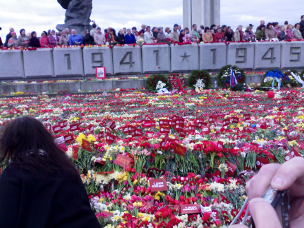 Словакия
Латвия
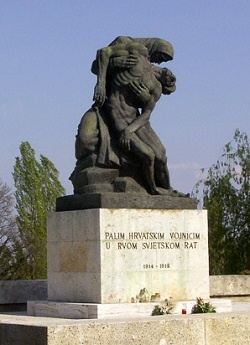 Монумент жертвам войны в Загребе (Хорватия)
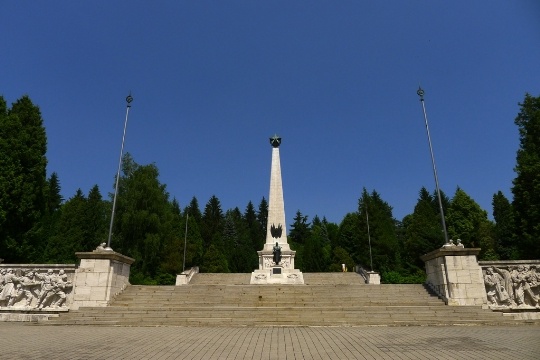 Памятник Красной Армии в Свиднике (Словакия)
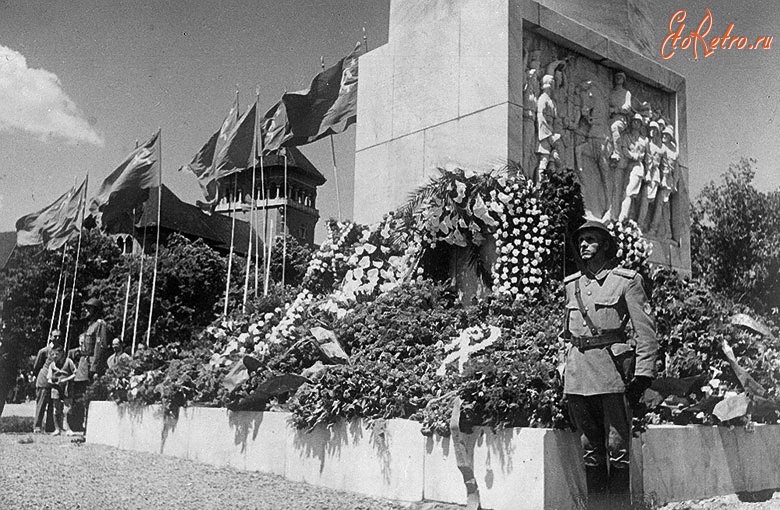 Памятник погибшим советским воинам в Будапеште (Румыния)
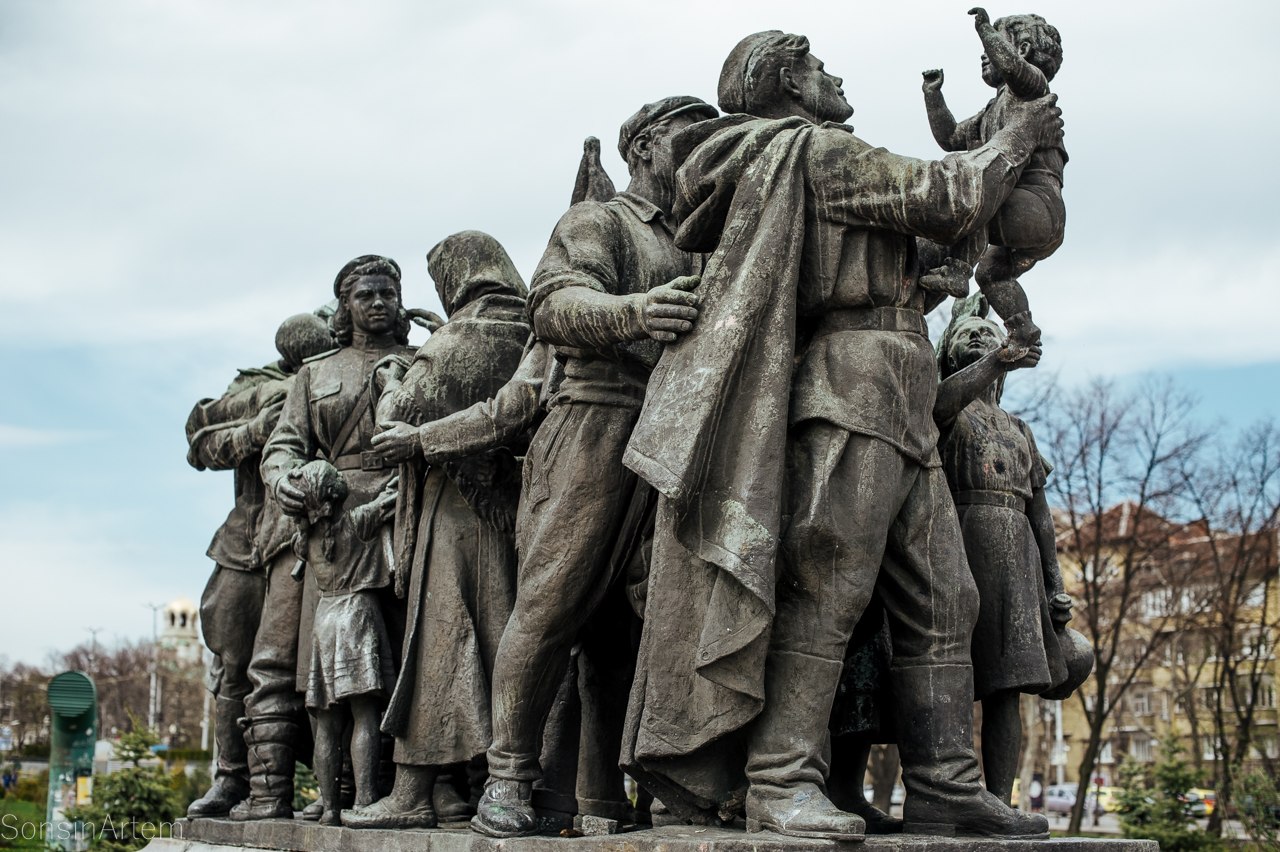 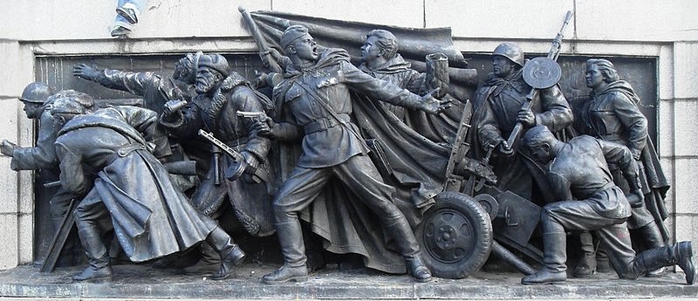 Памятник советским воинам в Софии (Болгария)
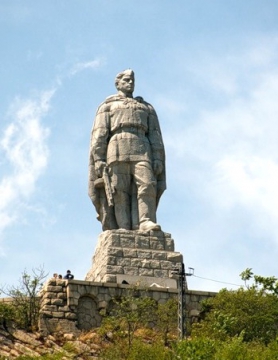 Памятник «Алёша» в Болгарии
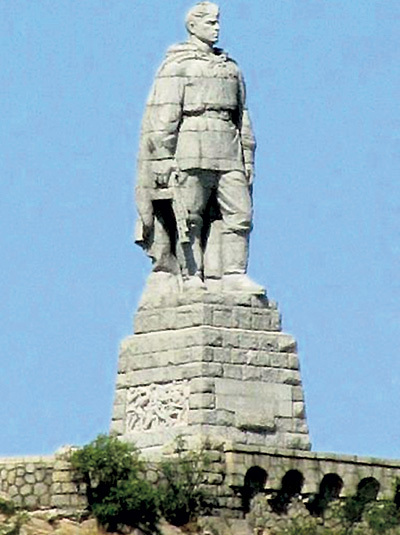 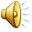 Памятник «Алёша» в Болгарии
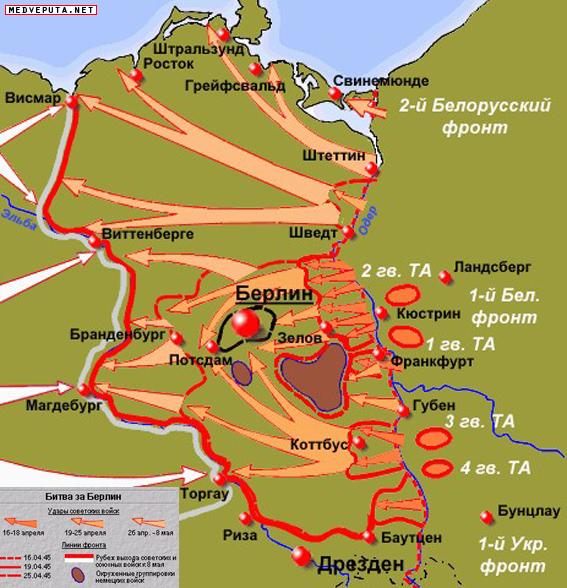 Берлин
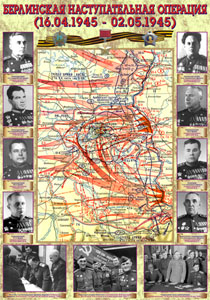 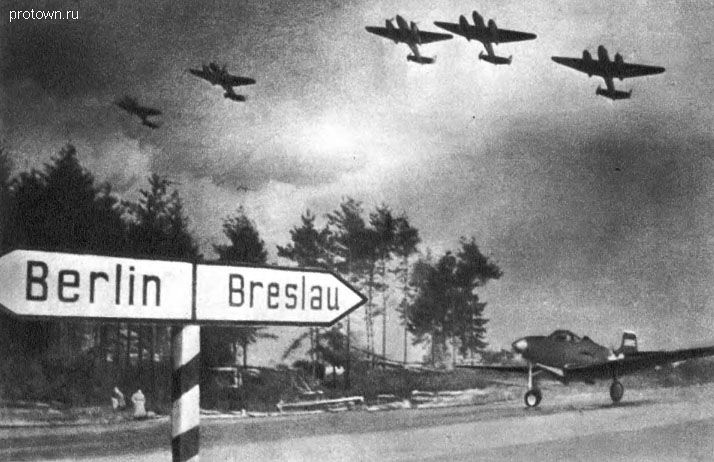 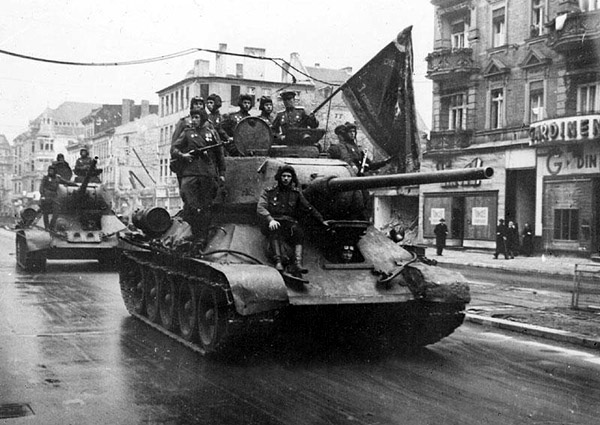 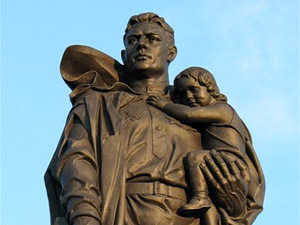 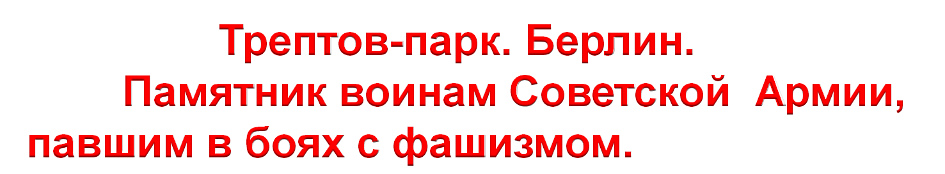 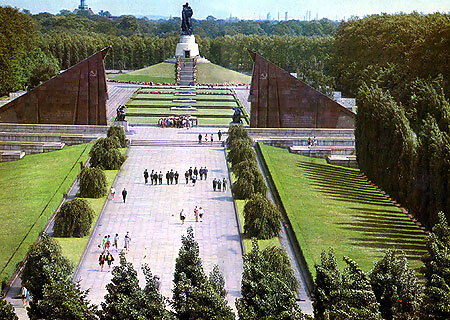 Мемориал советским солдатам в Трептов-парке в Берлине
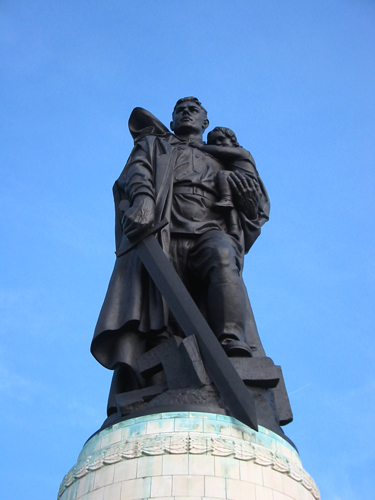 Памятник советскому воину в Трептов-парке в Берлине
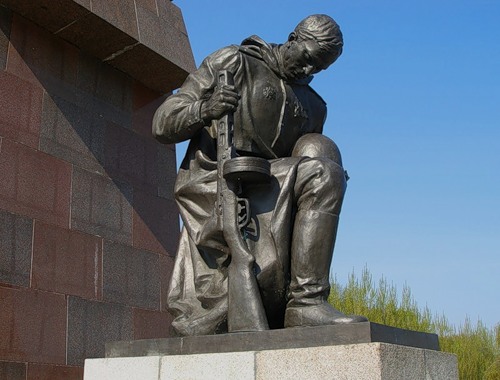 Мемориал советским солдатам в Трептов-парке в Берлине
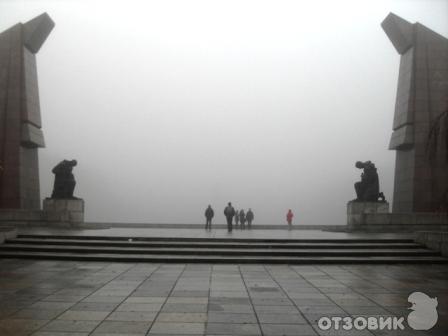 Мемориал советским солдатам в Трептов-парке в Берлине
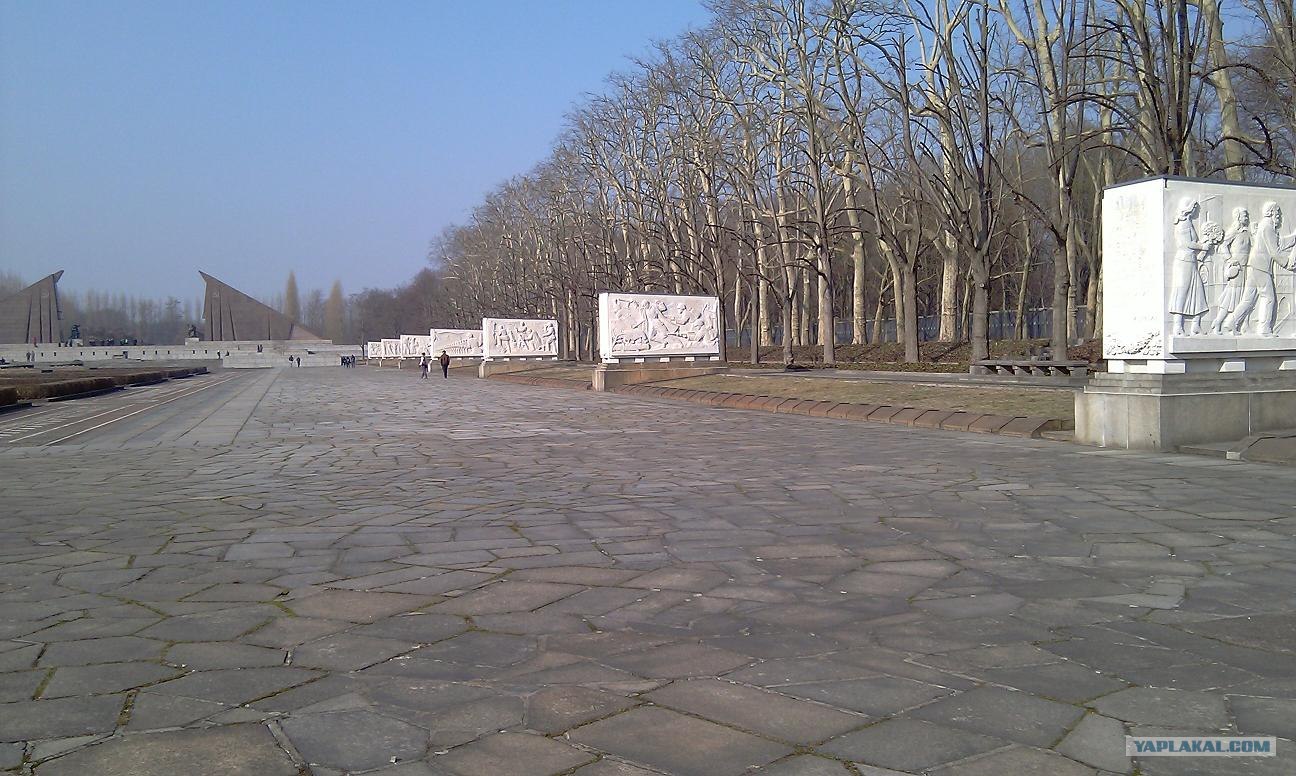 Мемориал советским солдатам в Трептов-парке в Берлине
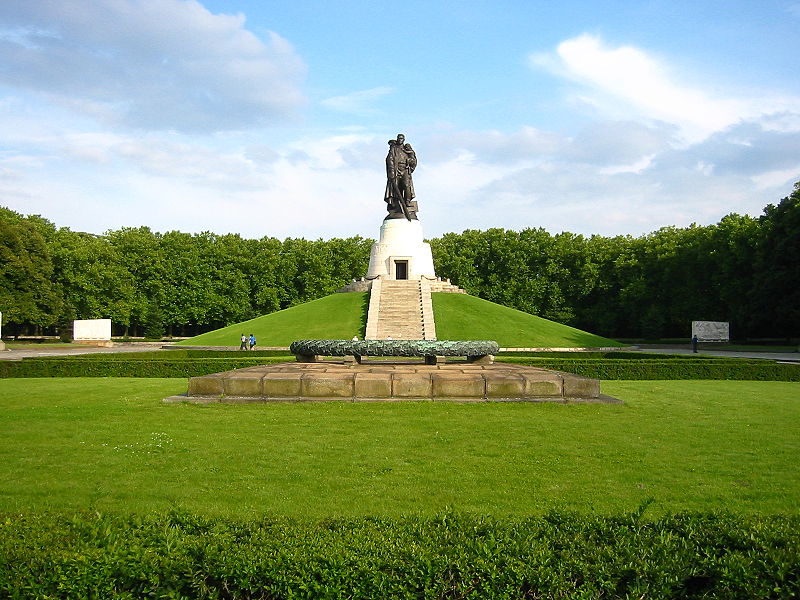 Мемориал советским солдатам в Трептов-парке в Берлине
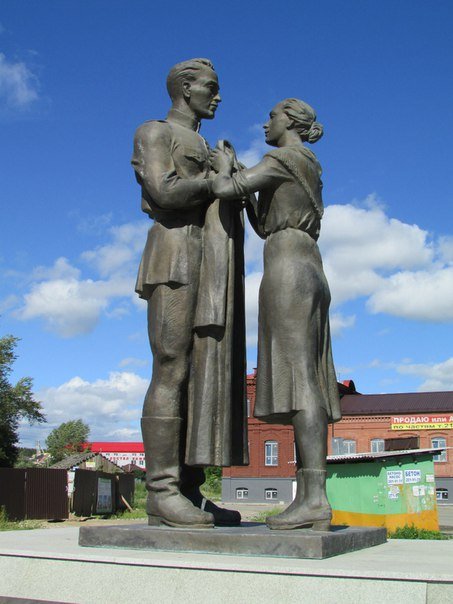 Памятник шинели в г.Арамиль
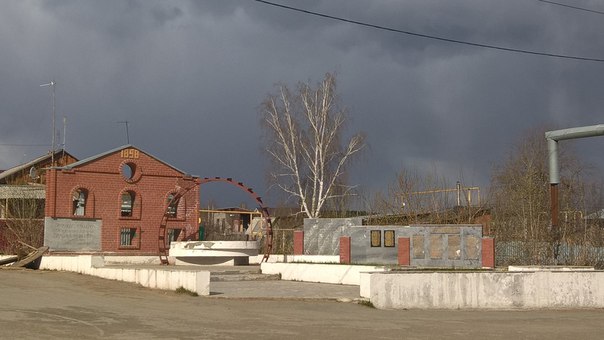 Мемориал в п.Арамиль
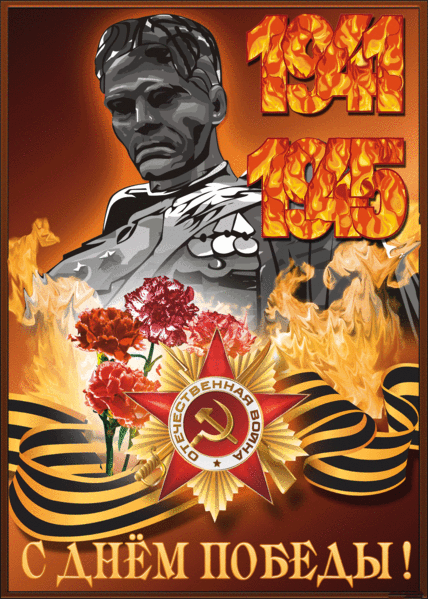 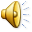 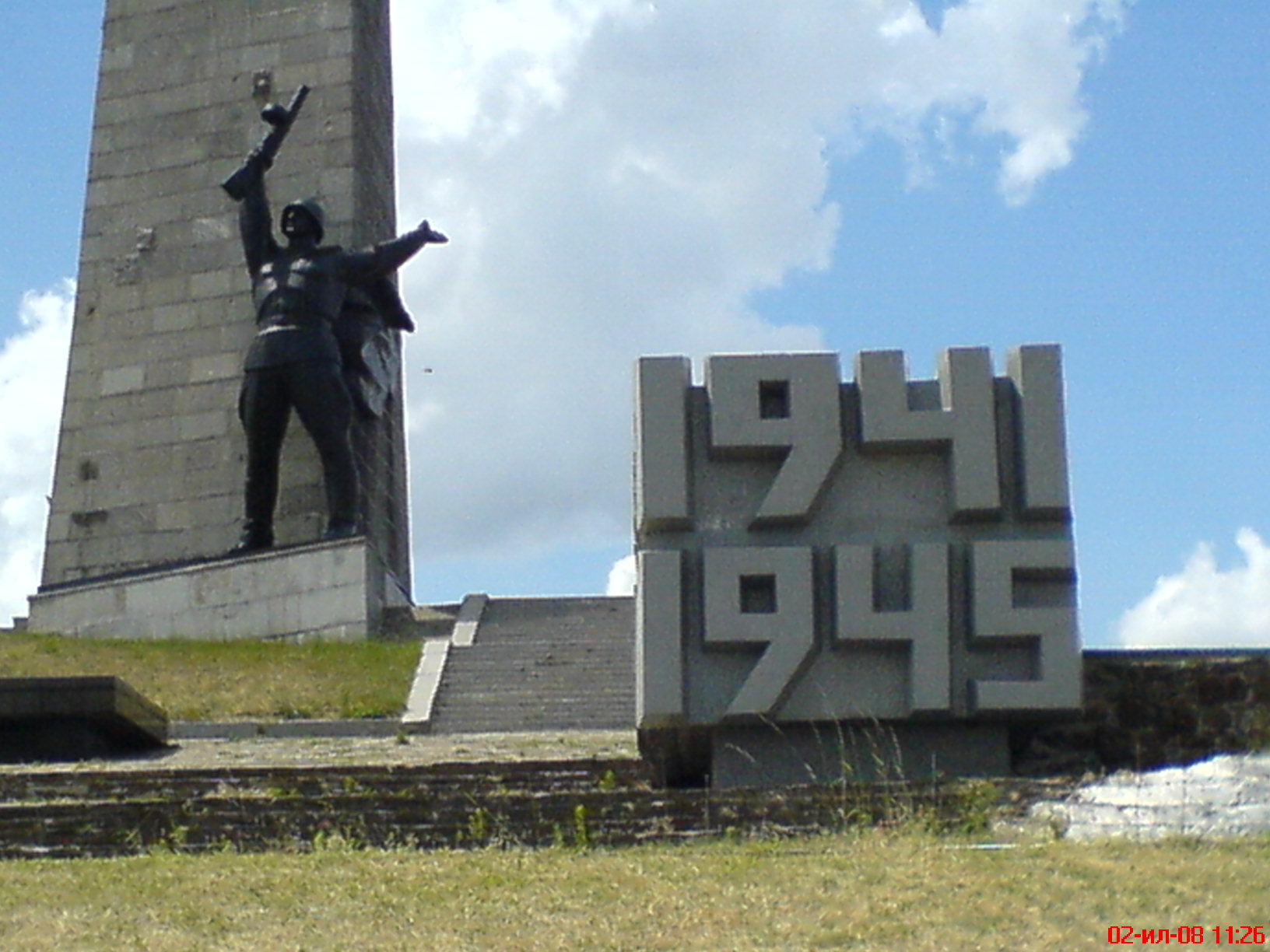 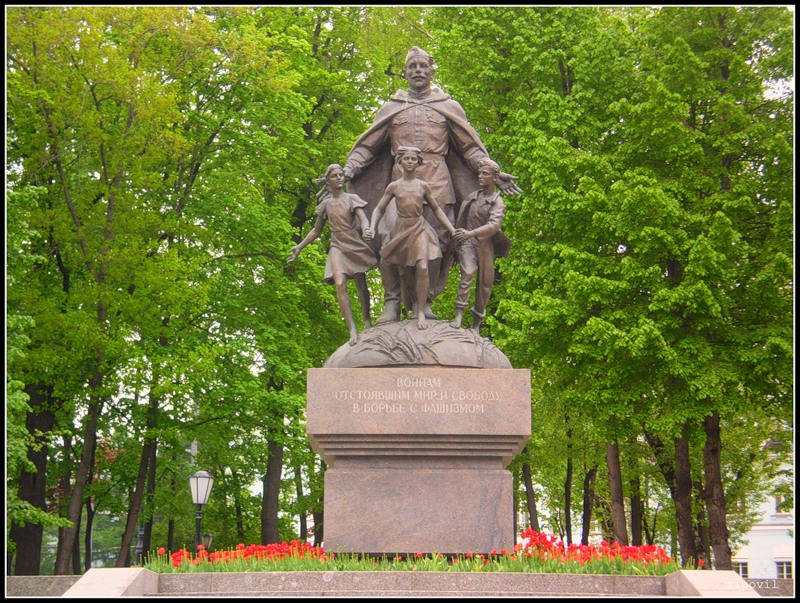 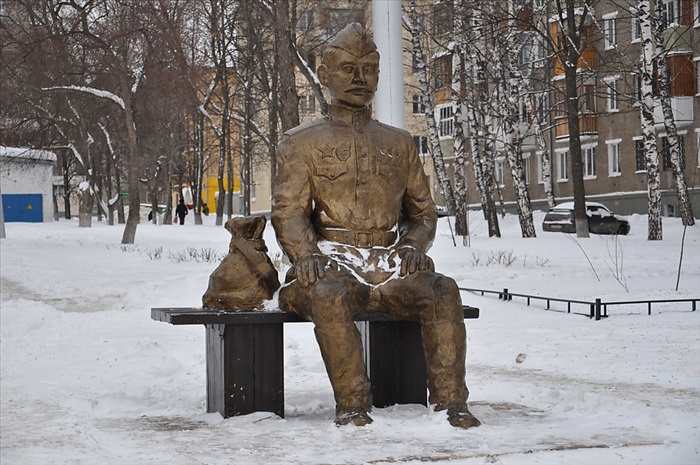 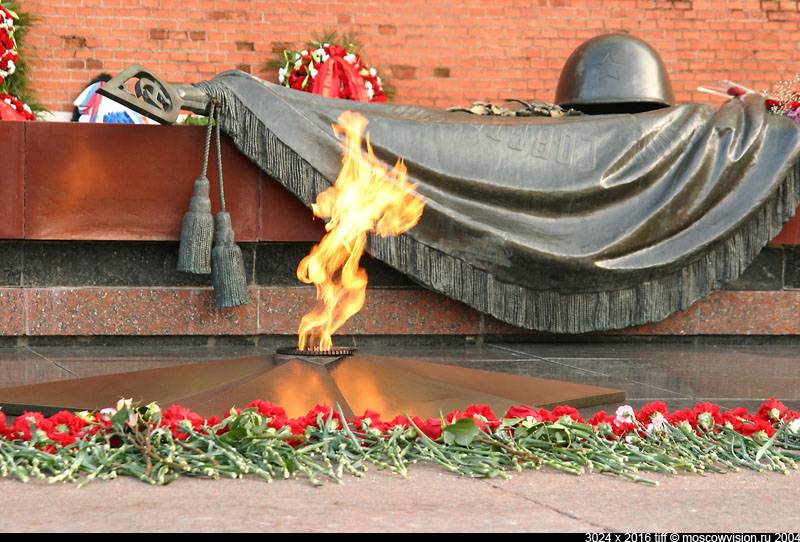 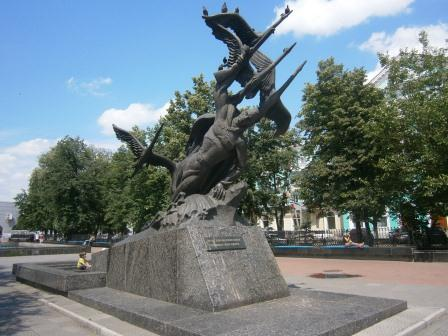 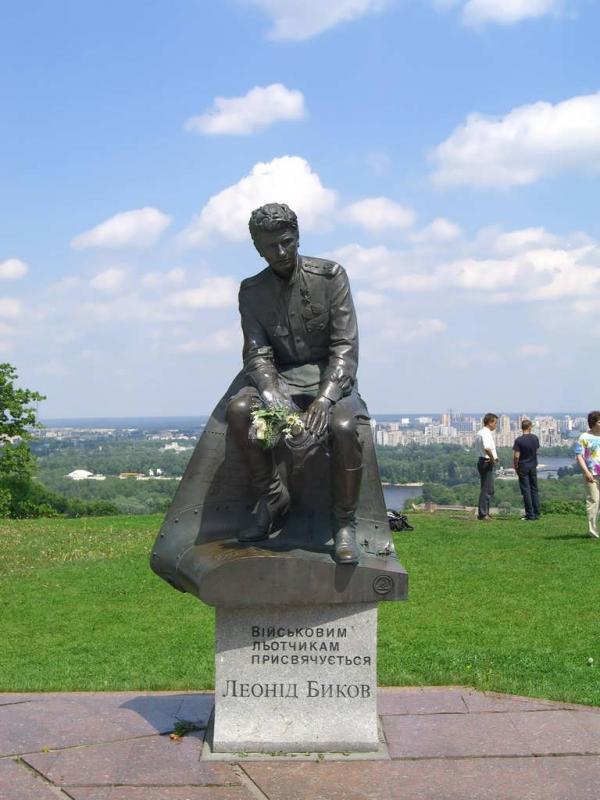 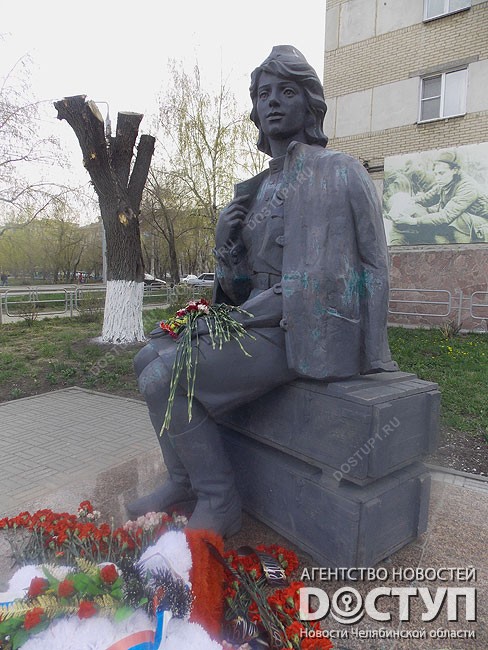 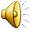 Памятник в Москве
Памятник «Сестричка» в Челябинске
Памятник военным лётчикам в Киеве
Памятник неизвестному солдату в Москве
Памятник погибшим в Луганске
Памятник солдату в Черниковке
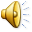